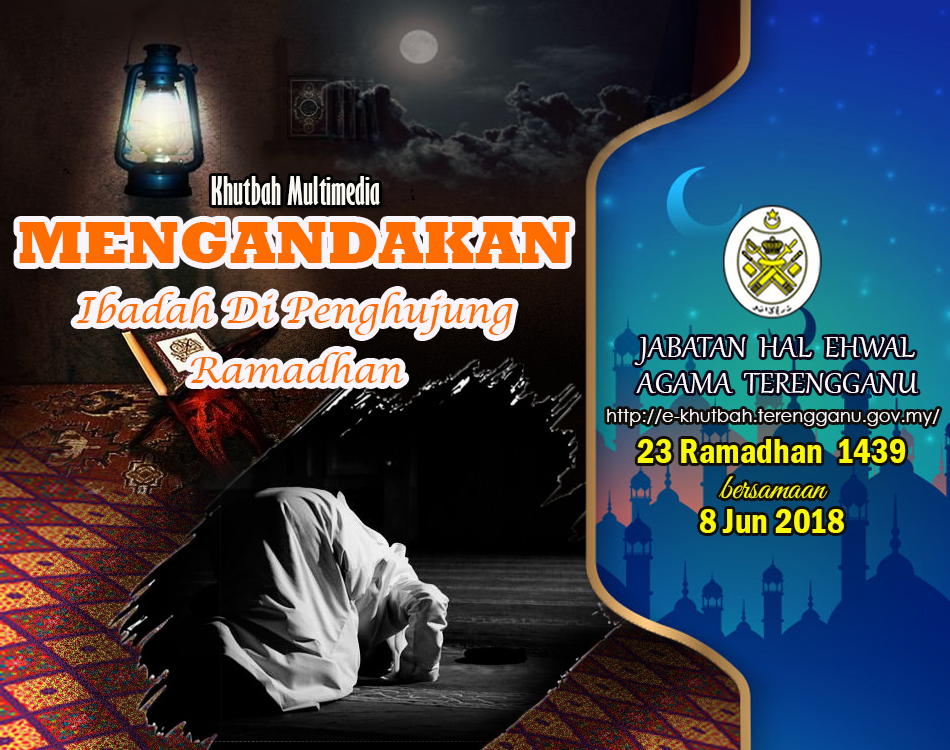 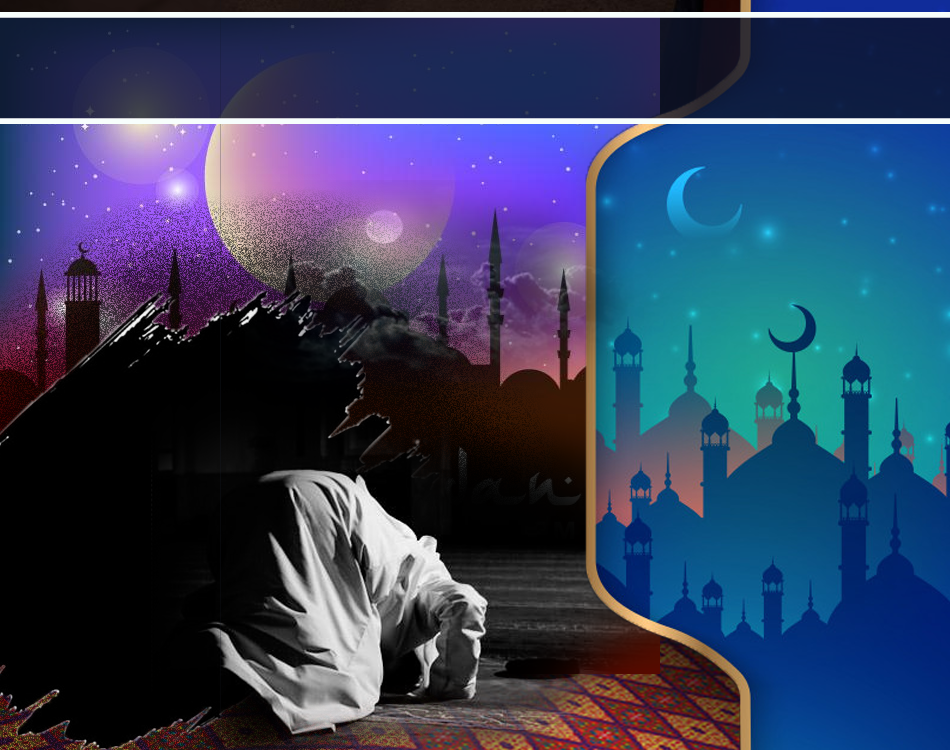 Pujian Kepada Allah S.W.T.
الْحَمْدُ لِلَّهِ
Segala puji-pujian hanya bagi 
Allah S.W.T.
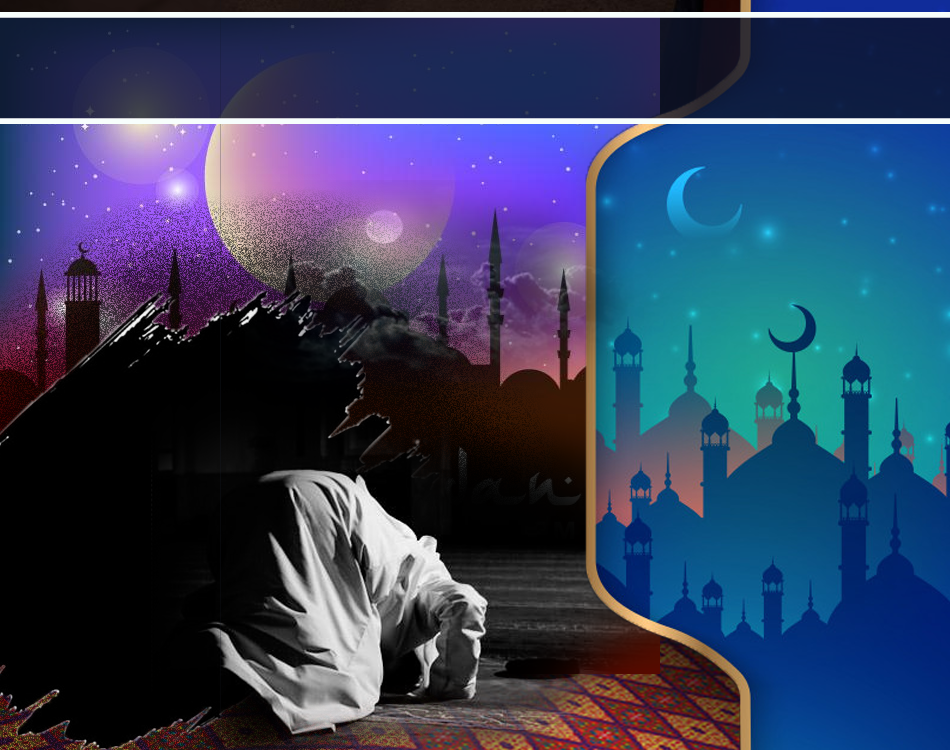 Firman Allah dalam 
Surah ad-Dhukan, Ayat 3:
إِنَّا أَنزَلْنَاهُ فِي لَيْلَةٍ مُّبَارَكَةٍ ۚ إِنَّا كُنَّا مُنذِرِينَ
Sesungguhnya Kami telah menurunkan Al-Qur'an itu pada malam yang berkat; kerana sesungguhnya Kami sentiasa memberi peringatan dan amaran. bacalah Al-Quran dengan "Tartil".
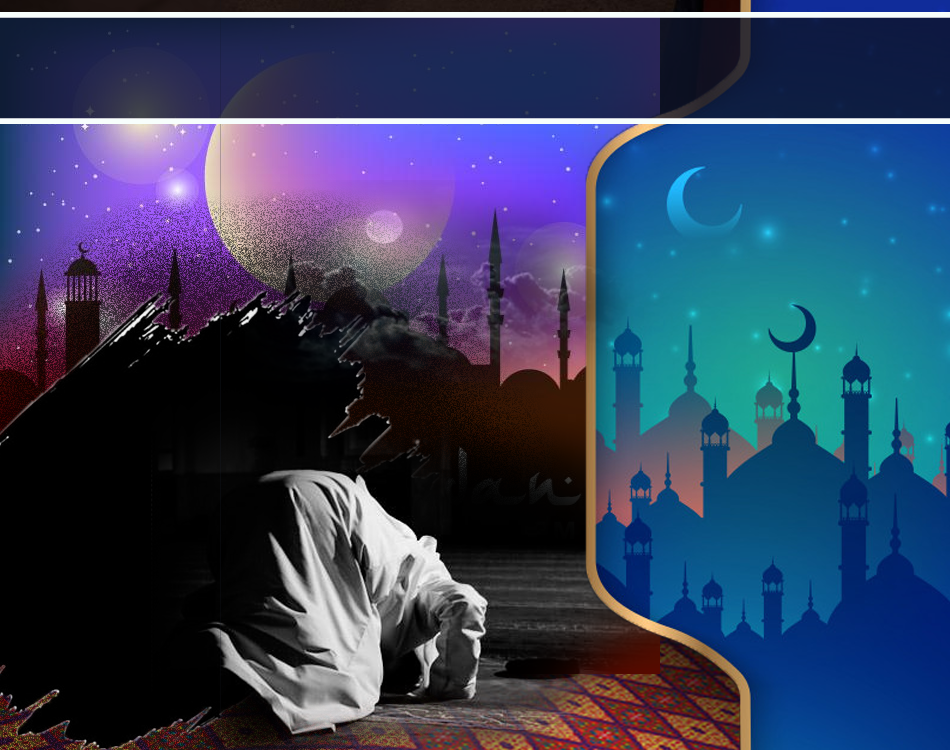 Syahadah
وَأَشْهَدُ أَنْ لَّا إِلَهَ إلَّا اللهُ وَحْدَهُ لَا شَرِيْكَ لَهُ، 
وَأَشْهَدُ أَنَّ سَيِّدَنَا مُـحَمَّدًا عَبْدُهُ وَرَسُوْلُهُ.
Dan aku bersaksi  bahawa sesungguhnya tiada tuhan melainkan Allah, dan juga aku  bersaksi bahawa nabi Muhammad S.A.W hamba-Nya dan rasul-Nya.
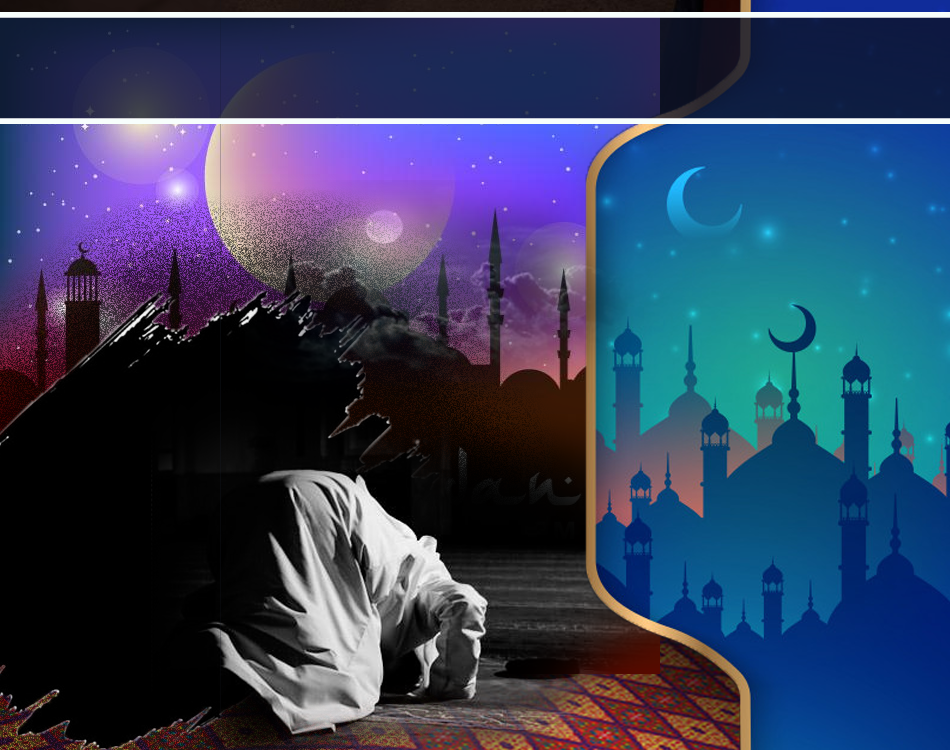 Selawat Ke Atas 
Nabi Muhammad S.A.W
اللَّهُمَّ صَلِّ وَسَلِّـمْ عَلَى سَيِّدِنَا مـُحَمَّدِ، 
وَعَلَى آلِهِ وَاَصْحَابِهِ أَجْمَعِينَ
Ya Allah, cucurilah rahmat dan sejahtera 
ke atas hamba-Mu dan rasul-Mu Nabi Muhammad S.A.W , dan ke atas keluarganya dan para sahabatnya serta semua pengikut Baginda yang baik
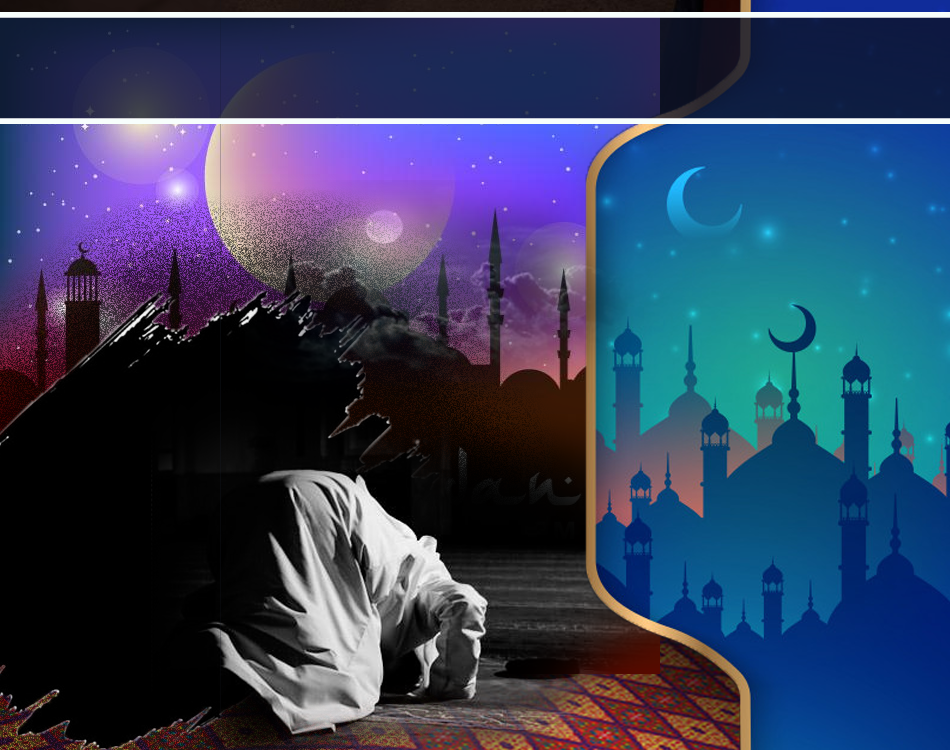 Pesanan Takwa
اتَّـقُوْا اللهَ أُوْصِيْكُمْ وَإِيَّايَ بِتَقْوَى اللهِ، فَقَدْ فَازَ الـمُتَّـقُوْنَ.
Bertakwalah kepada Allah dengan bersungguh -sungguh, dan sesungguhnya telah berjaya orang yang bertaqwa.
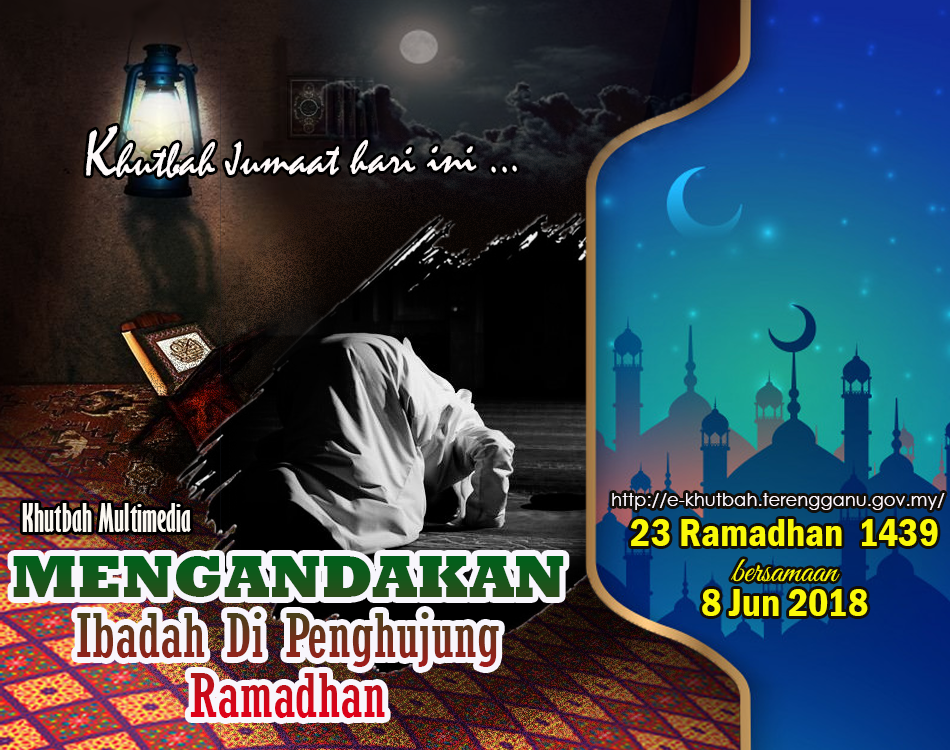 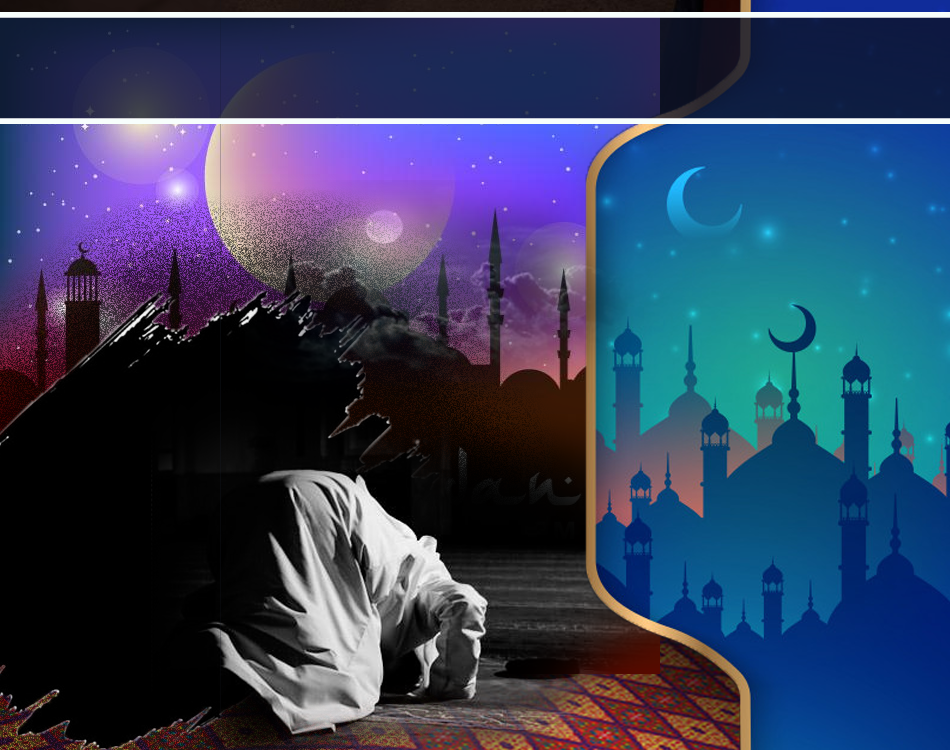 Tawaran di Penghujung Ramadhan
Pencinta Ibadah
Perasaan sayu, 
Ramadhan akan berlalu
Masjid dan surau 
akan kembali lengan
Merebut pakej ibadah yang ada di bulan Ramadhan
Anugerah Lailatul Qadar
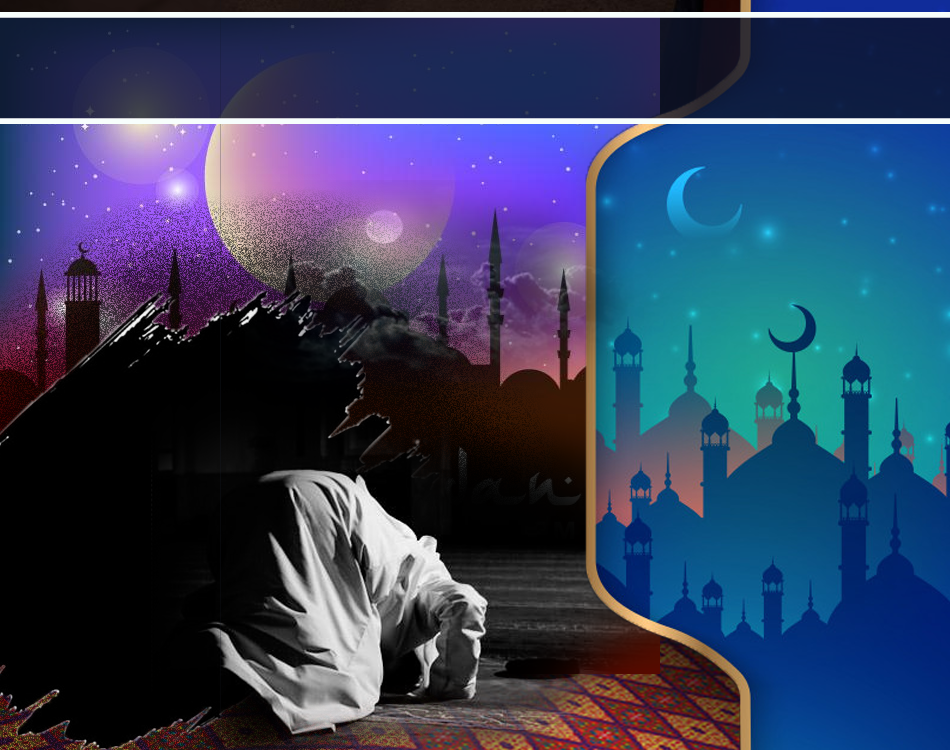 Firman Allah dalam 
Surah Al-Qadar, Ayat 1-5
إِنَّا أَنزَلْنَاهُ فِي لَيْلَةِ الْقَدْرِ . وَمَا أَدْرَاكَ مَا لَيْلَةُ الْقَدْرِ . لَيْلَةُ الْقَدْرِ خَيْرٌ مِّنْ أَلْفِ شَهْرٍ . تَنَزَّلُ الْمَلَائِكَةُ وَالرُّوحُ فِيهَا بِإِذْنِ رَبِّهِم مِّن كُلِّ أَمْرٍ . سَلَامٌ هِيَ حَتَّىٰ مَطْلَعِ الْفَجْرِ .
“Sesungguhnya Kami telah menurunkan (Al-Qur'an) ini pada Malam Laitatul-Qadar. Dan apa jalannya engkau dapat mengetahui apa dia kebesaran Malam Lailatul-Qadar itu? Malam Lailatul-Qadar lebih baik daripada seribu bulan. Pada Malam itu, turun malaikat dan Jibril dengan izin Tuhan mereka, kerana membawa segala perkara.  Sejahteralah Malam (yang berkat) itu hingga terbit fajar!”
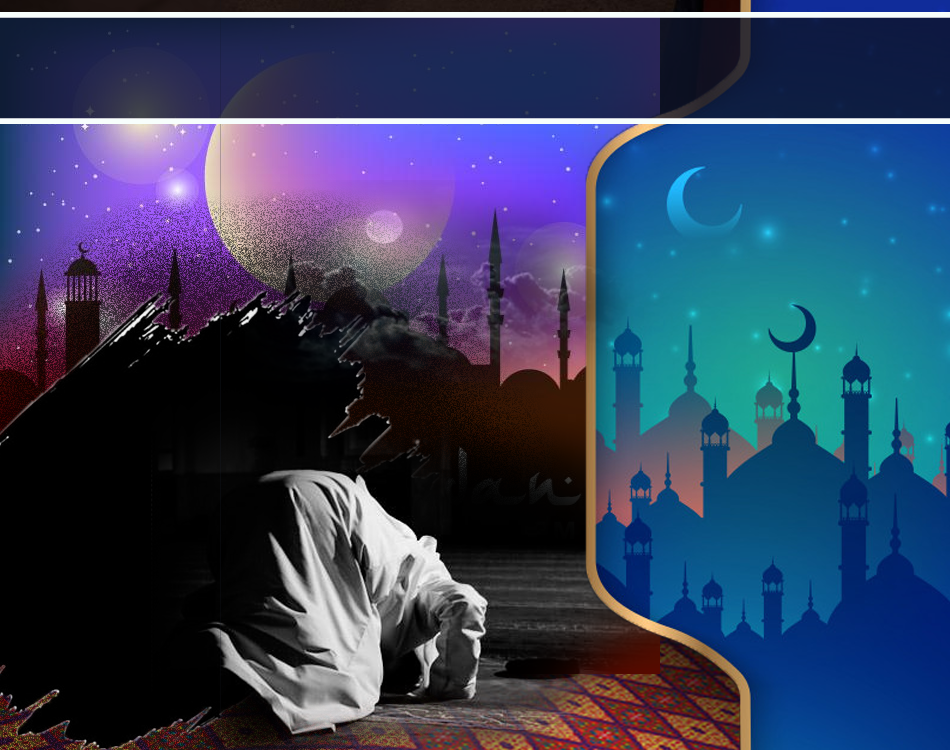 Antara Kelebihan Lailatul Qadar
Al Quran diturunkan
Dilimpahkan kurniaan Allah dengan keistimewaan yang lebih baik daripada seribu bulan
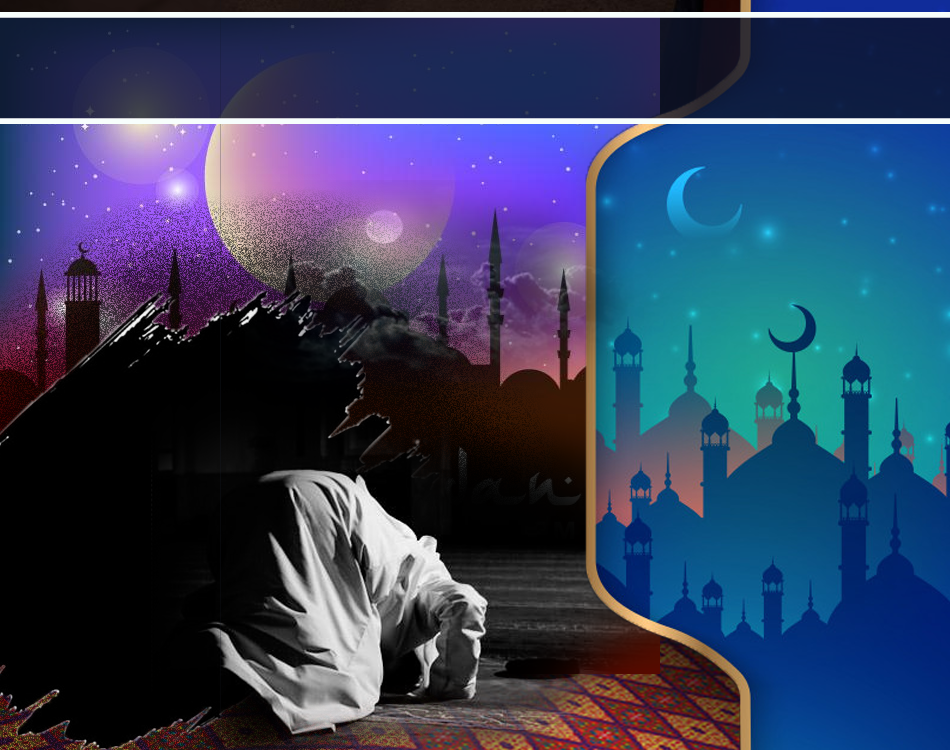 Sabda Rasulullah SAW
دَخَلَ رَمَضَانُ فَقَالَ رَسُوْلُ اللَّهِ صَلَّى اللَّهُ عَلَيْهِ وَسَلَّمَ إِنَّ هَذَا الشَّهْرَ قَدْ حَضَرَكُمْ وَفِيْهِ لَيْلَةٌ خَيْرٌ مِنْ أَلْفِ شَهْرٍ، مَنْ حُرِمَهَا فَقَدْ حُرِمَ الْخَيْرَ كُلَّهُ وَلاَ يُحْرَمُ خَيْرَهَا إِلَّا مَحْرُوْمٌ.
“Apabila masuknya Ramadhan maka berkatalah Rasulullah SAW; “Sesungguhnya bulan ini telah datang padanya satu malam yang lebih baik dari seribu bulan. Sesiapa yang  dihalang daripada malam lailatul qadar, sesungguhnya dia dihalang oleh kebaikan seluruhnya. Dan tidaklah terhalang dari kebaikannya kecuali golongan yang diharamkan oleh Allah daripada rahmatNya”.
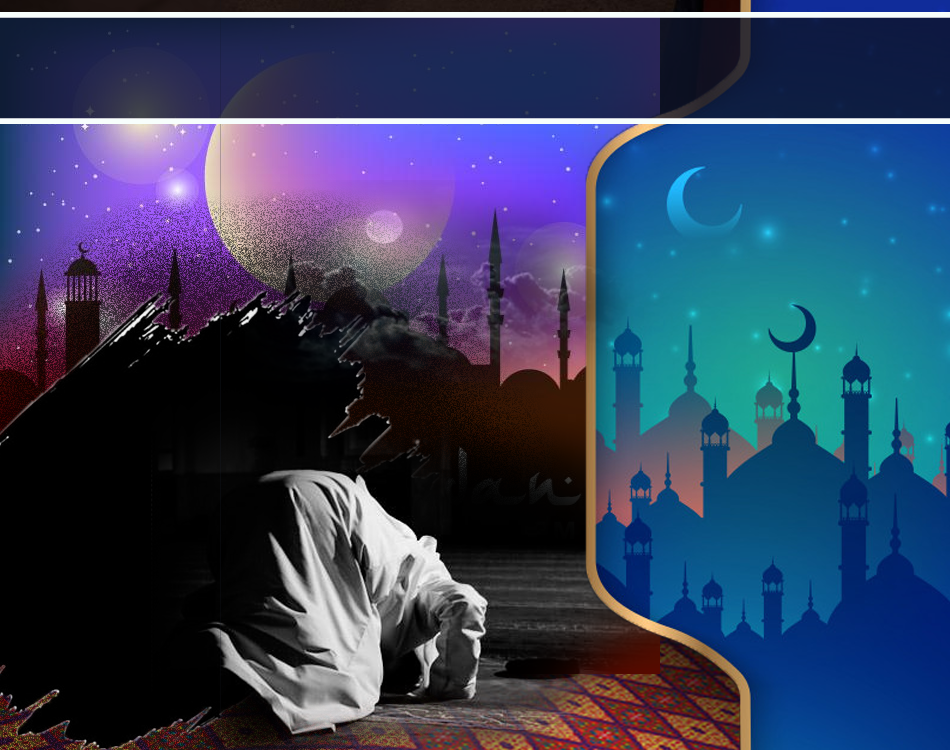 Rahsia Kejadian Lailatul Qadar
10 malam terakhir
Allah merahsiakan waktu kejadian sebenar secara tepat
Agar kita berterusan melakukan Ibadah
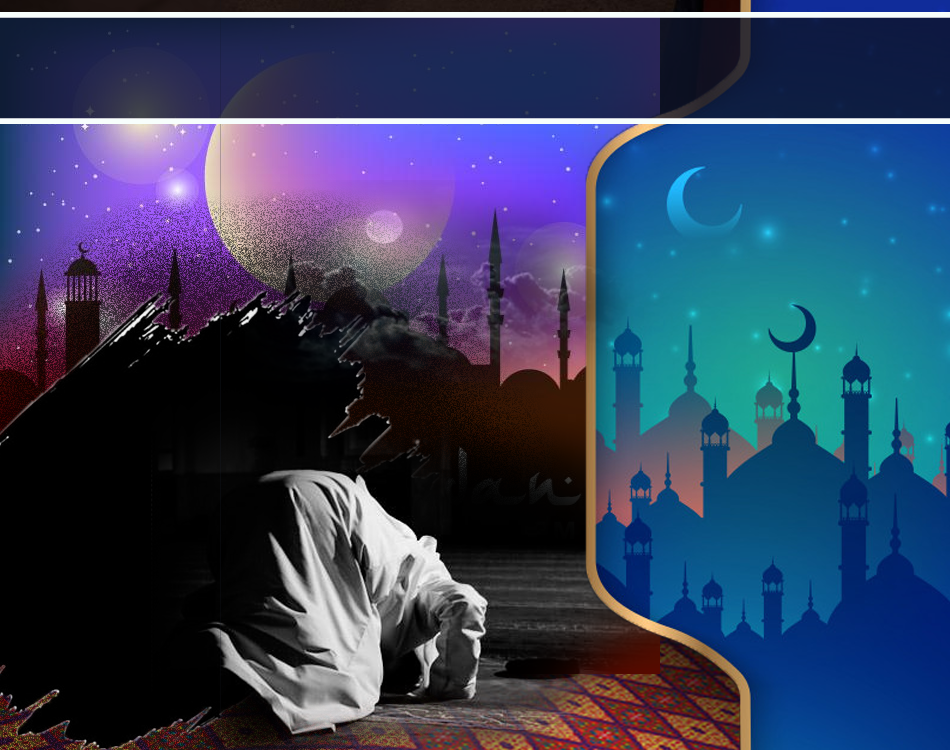 Kata-kata Saidatina Aisyah R.A.
كَانَ رَسُوْلُ اللهِ صلَّى اللهُ عَلَيْهِ وَسَلَّمَ، 
إذَا دَخَلَ العَشْرُ، أَحْيَا اللَّيْلَ وَأَيْقَظَ أَهْلَهُ وَجَدَّ، وَشَدَّ الْمِئْزَرَ.
“Adalah Rasulullah SAW  apabila memasuki 10 (terakhir di Bulan Ramadhan), Baginda akan menghidupkan malam. Mengejutkan keluarganya, dan bersungungguh-sungguh dan mengetatkan ikatan pinggangnya”.
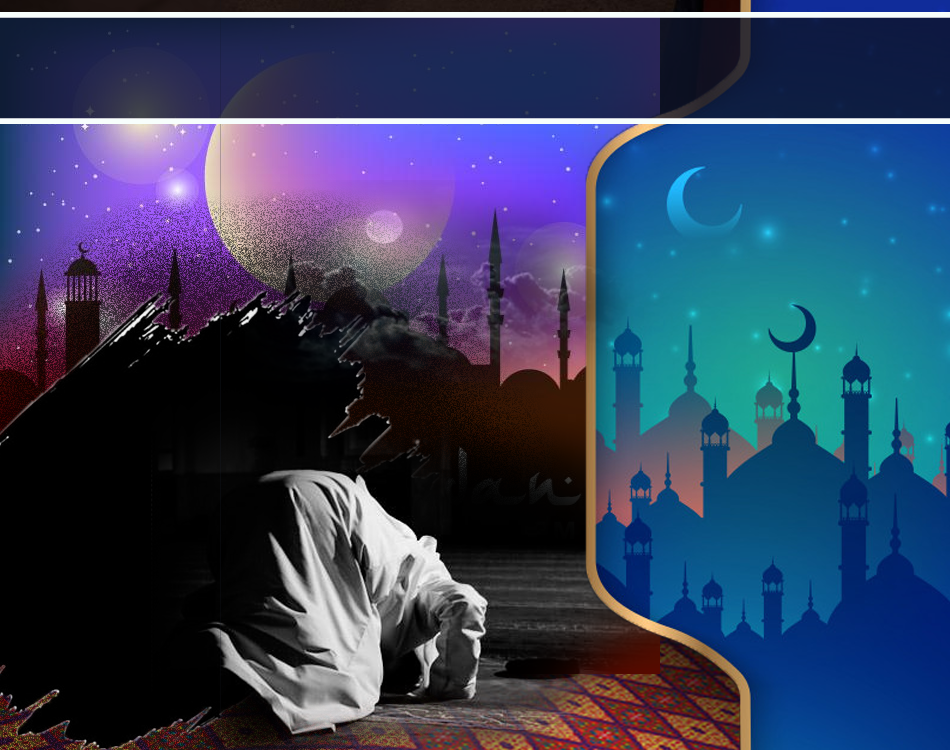 Kesungguhan Rasulullah SAW Mengerjakan Ibadah
Rasulullah SAW seorang yang maksum
Sebagai ikutan kepada umat Islam dalam beribadah
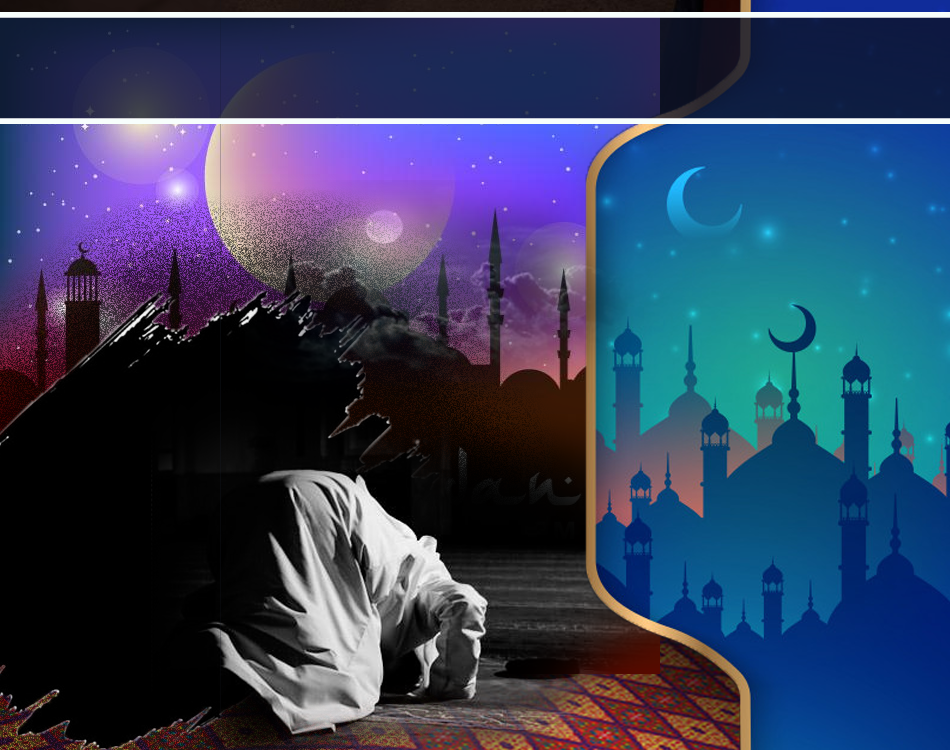 Pesanan buat Jemaah
Hidupkan malam-malam terakhir Ramadhan
1
Sabda Rasulullah SAW
مَنْ قَامَ لَيْلَةَ القَدْرِ إيْمَانًا وَاحْتِسَابًا غُفِرَ لَهُ مَا تَقَدَّمَ مِنْ ذَنْبِه. (رَوَاهُ بخارى)
“Sesiapa yang beribadah pada malam Lailatul Qadar dengan penuh keimanan dan pengharapan, nescaya diampunkan dosanya yang terdahulu”.
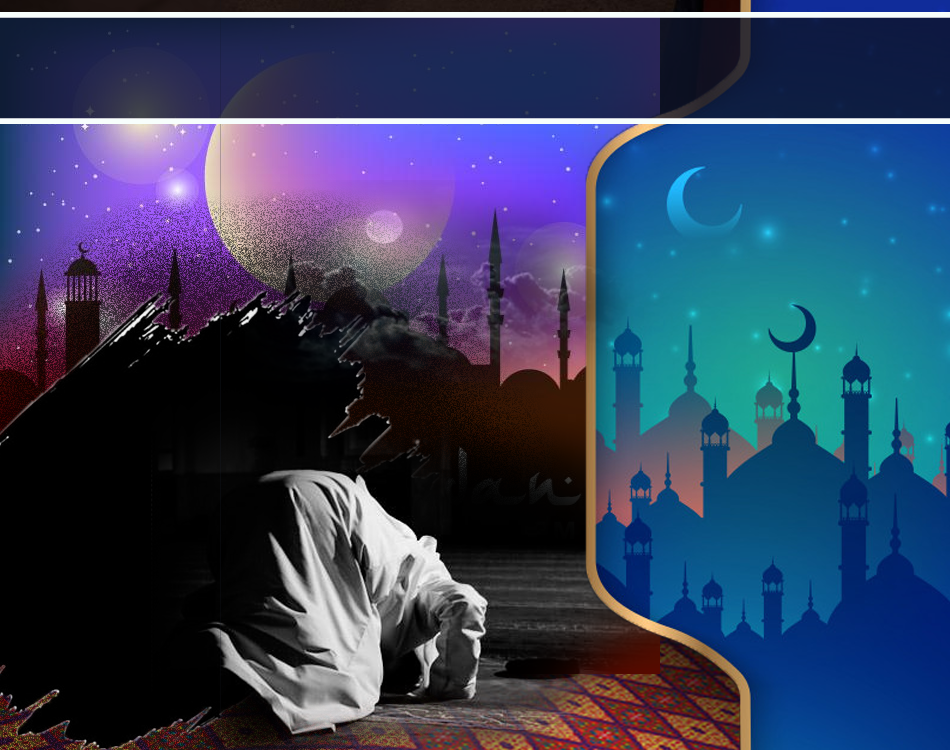 Pesanan buat Jemaah
Gandakan ibadah kita melebihi amalan kebiasaan
2
Hidupkan malam-malam akhir di masjid/surau atau rumah
كان رسولُ اللهِ صلَّى اللهُ عَلَيْهِ وَسَلَّمْ يُجَاوِرُ فِي الْعَشْرِ الأَوَاخِرِ مِنْ رَمَضَانِ، وَيَقُوْلُ : ( تَحَرَّوْا لَيْلَةَ الْقَدْرِ فِيْ الْعَشْرِ الأوَاخرِ مِنْ رَمَضَانَ )
“Adalah Rasulullah SAW beriktikaf pada 10 malam terakhir daripada Ramadhan. Baginda bersabda; 
“Carilah malam al-Qadar pada 10 terakhir daripada bulan Ramadhan”.
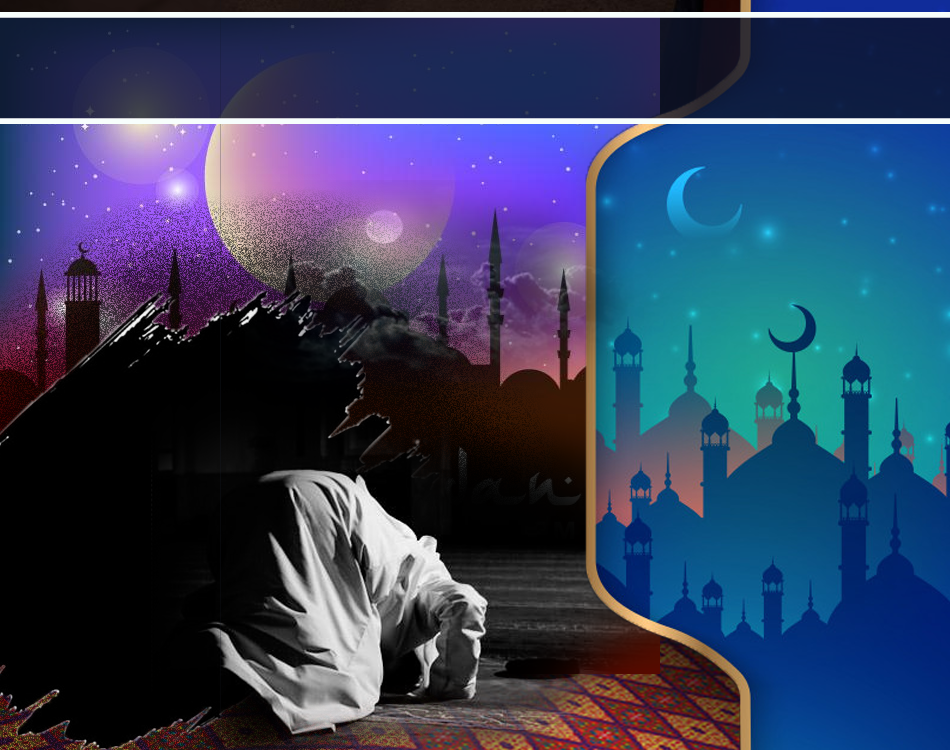 Pesanan buat Jemaah
Berikan perhatian kepada aktiviti ibadah kita
3
Jangan terlalu sibukkan diri dengan persiapan menyambut Aidil Fitri
KERANA… 
belum tentu kita akan temui lagi Ramadhan pada tahun hadapan
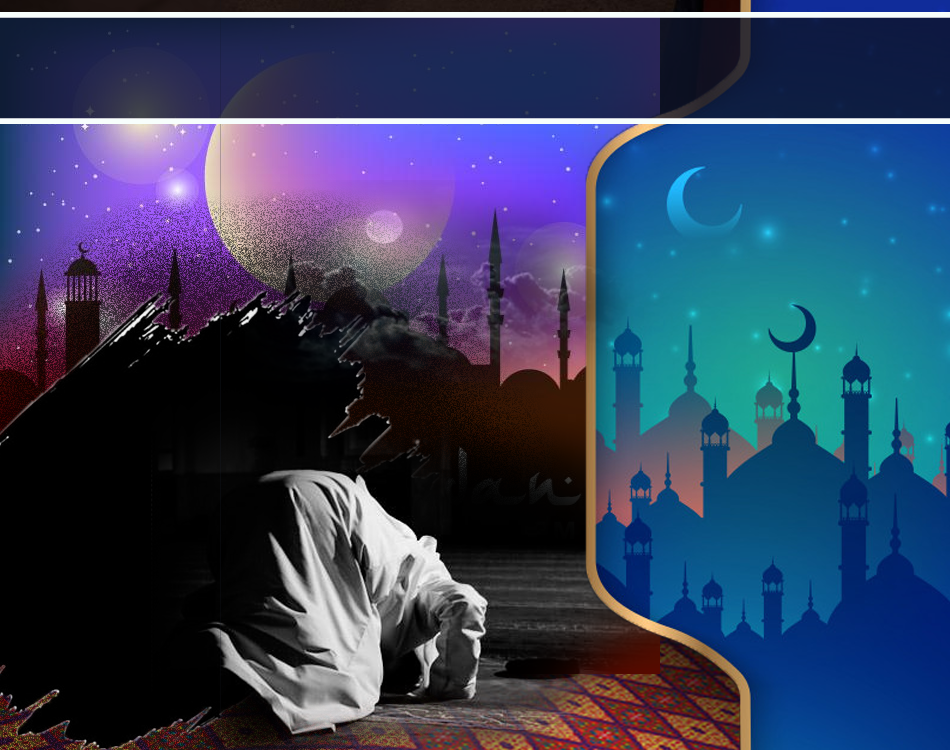 Kesimpulan
Lipat gandakan ibadah di malam-malam terakhir Ramadhan
Rebut pakej-pakej ibadah Ramadhan
Iftar secara bersederhana, solat fardhu berjemaah, menekuni solat tarawih, Qiamullail
Baca Al Quran, beriktikaf, bersahur, bersedekah
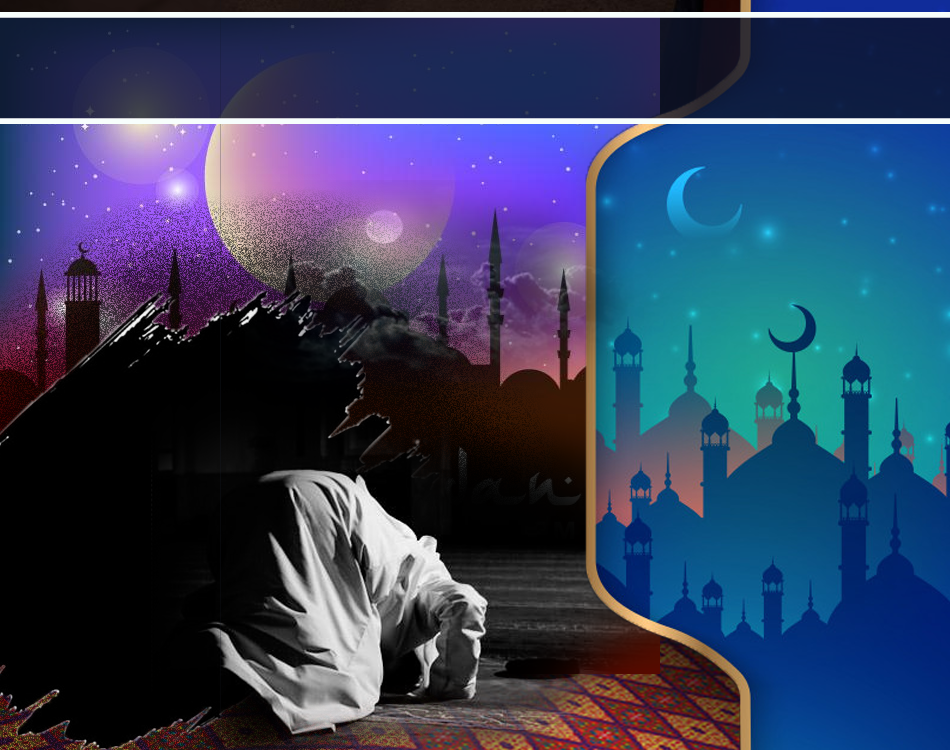 Firman Allah dalam 
Surah al-Muzammil, Ayat 1-4:
يَا أَيُّهَا الْمُزَّمِّلُ . قُمِ اللَّيْلَ إِلَّا قَلِيلًا . نِّصْفَهُ أَوِ انقُصْ مِنْهُ قَلِيلًا . أَوْ زِدْ عَلَيْهِ وَرَتِّلِ الْقُرْآنَ تَرْتِيلًا .
"“Wahai orang yang berselimut!. Bangunlah sembahyang Tahajjud pada waktu malam, selain dari sedikit masa (yang tak dapat tidak untuk berehat), Iaitu separuh dari waktu malam atau kurangkan sedikit dari separuh itu, ataupun lebihkan (sedikit) daripadanya dan bacalah Al-Quran dengan "Tartil". ".
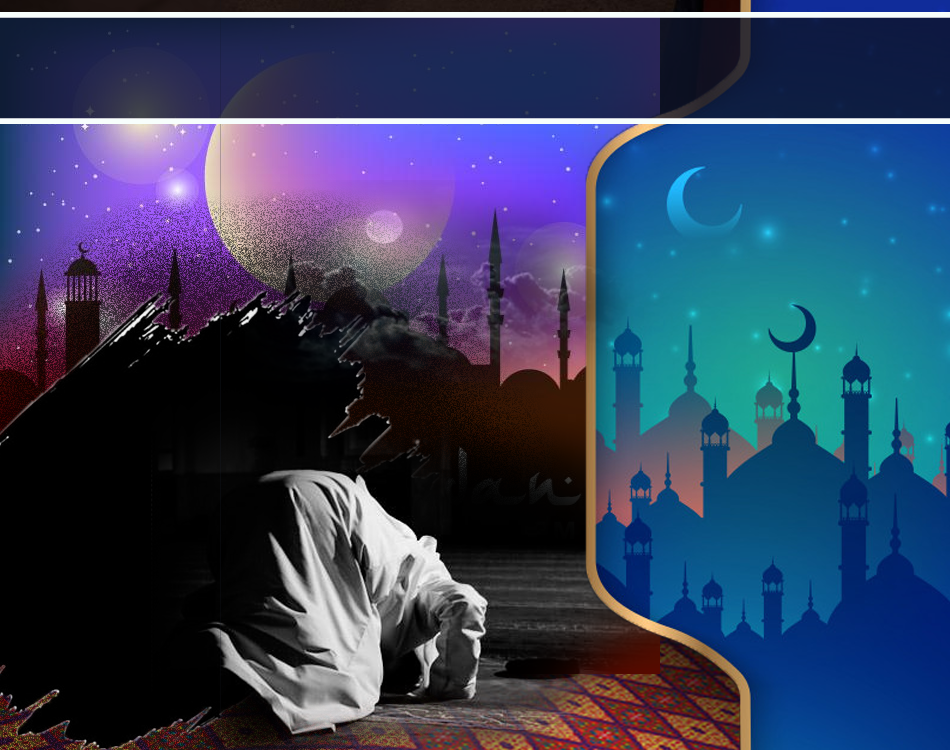 بَارَكَ اللهُ لِيْ وَلَكُمْ بِالْقُرْآنِ الْعَظِيْمِ وَنَفَعَنِي وَإِيَّاكُمْ بِمَا فِيْهِ مِنَ الأيَاتِ وَالذِّكْرِ الْحَكِيْمِ وَتَقَبَّلَ مِنِّي وَمِنْكُمْ تِلاوَتَهُ إِنَّهُ هُوَ السَّمِيعُ الْعَلِيْمُ. أَقُوْلُ قَوْلِيْ هَذَا وَأَسْتَغْفِرُ اللهَ الْعَظِيْمَ لِيْ وَلَكُمْ وَلِسَائِرِ الْمُسْلِمِيْنَ وَالْمُسْلِمَاتِ وَالْمُؤْمِنِيْنَ وَالْمُؤْمِنَاتِ الأَحْيَاءِ مِنْهُمْ وَالأَمْوَاتِ، فَاسْتَغْفِرُوْهُ، 
إِنَّهُ هُوَ الْغَفُوْرُ الرَّحِيْمُ.
Doa Antara Dua Khutbah
Aamiin Ya Rabbal Aalamin..
Tuhan Yang Memperkenankan Doa Orang-orang Yang Taat, Berilah Taufik Kepada Kami 
Di Dalam Mentaatimu, Ampunilah Kepada 
Mereka Yang 
Memohon Keampunan.
Aamiin
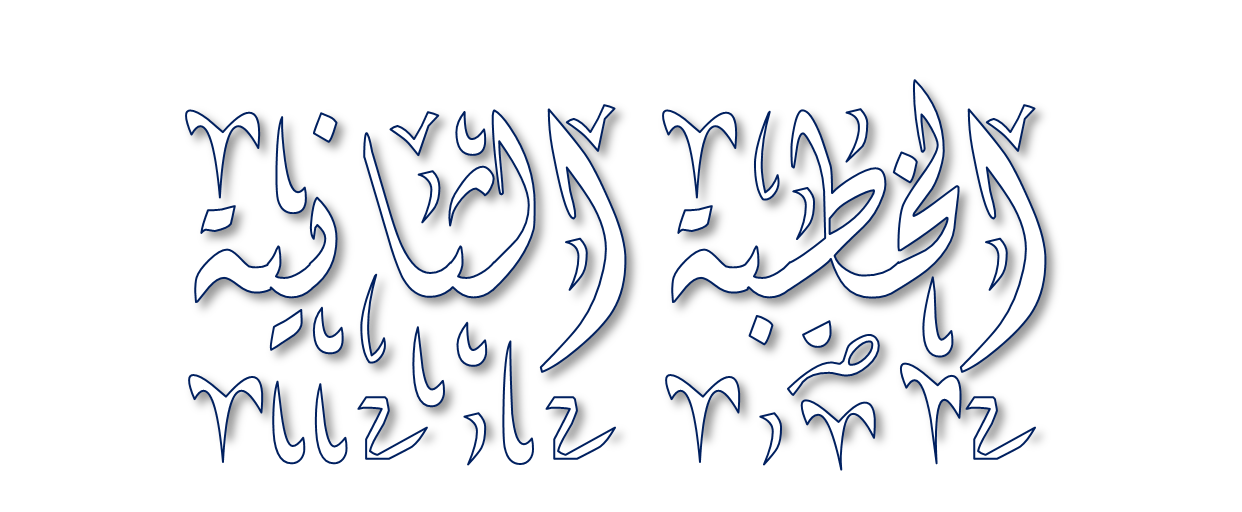 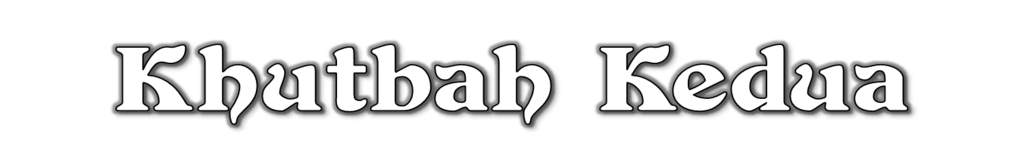 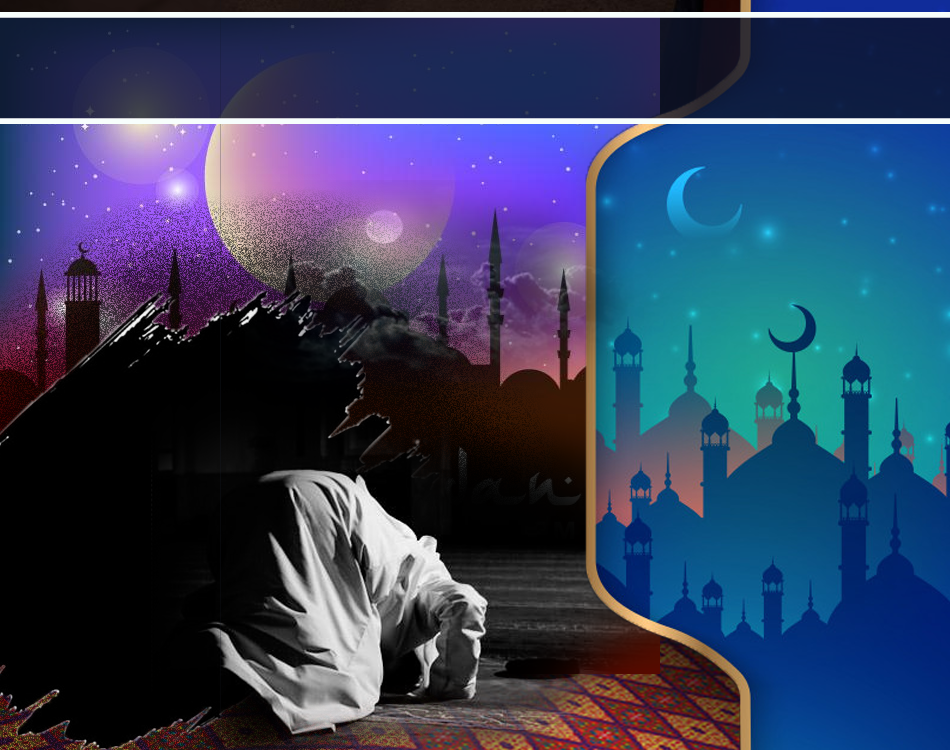 Pujian Kepada Allah S.W.T.
الْحَمْدُ لِلَّهِ
Segala puji-pujian hanya bagi 
Allah S.W.T.
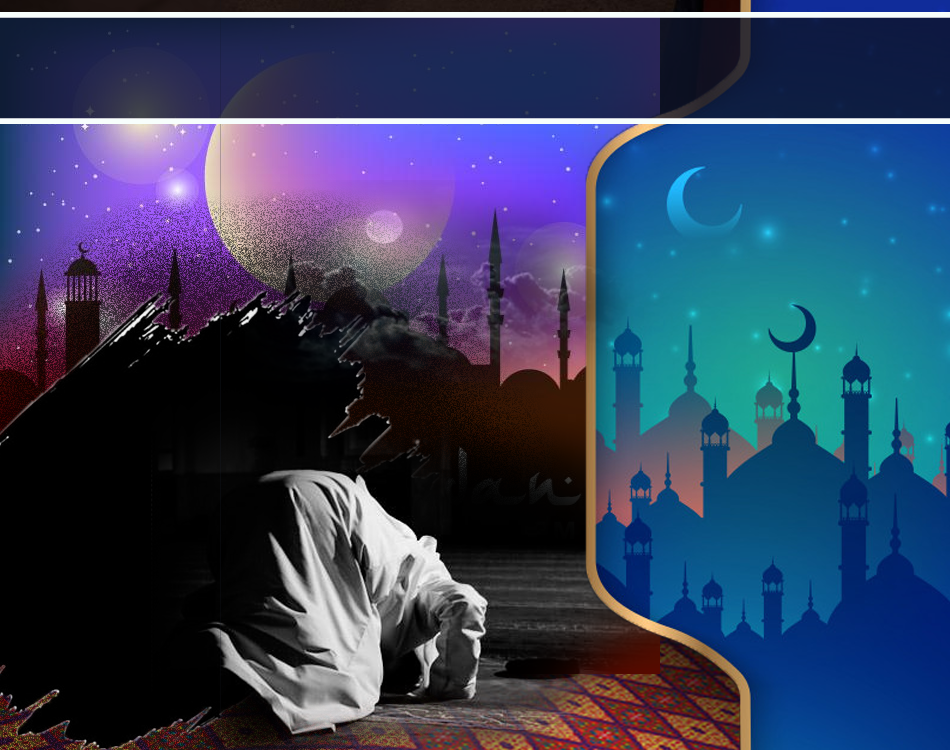 Syahadah
أَشْهَدُ أَن لاَّ إِلَهَ إِلاَّ اللهُ وَحْدَهُ لاَ سَريكَ لَه، 
وَأَشْهَدُ أَنَّ مُحَمَّدًا عَبْدُهُ وَرَسُوْلُهُ
Dan aku bersaksi  bahawa sesungguhnya tiada tuhan melainkan Allah Yang Maha Esa, dan aku bersaksi bahawa junjungan kami nabi Muhammad S.A.W adalah hambaNya dan rasulNya.
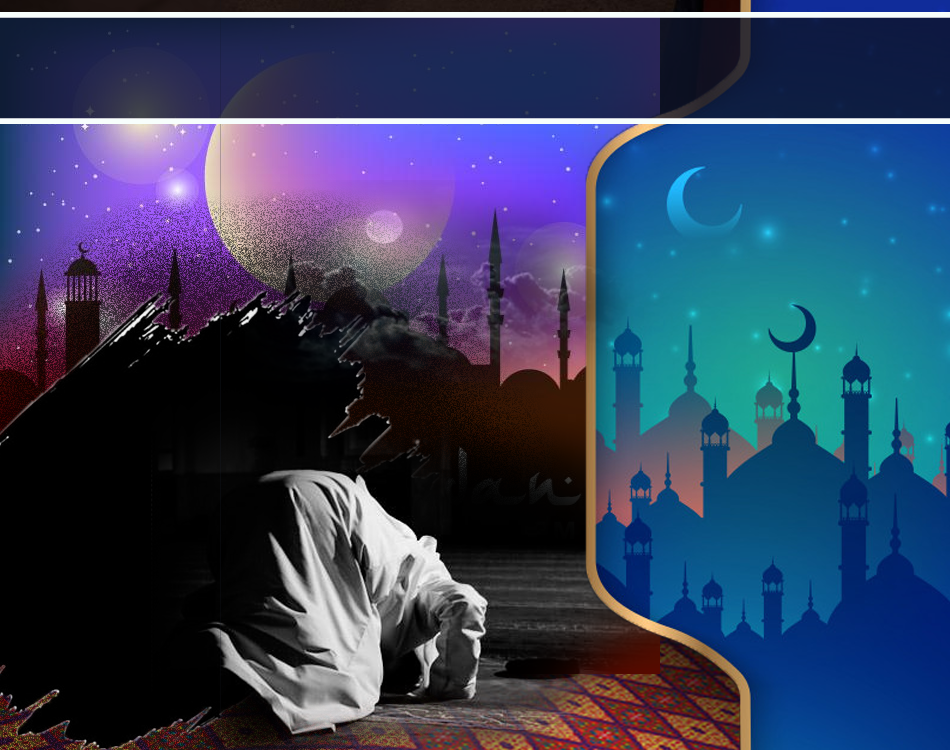 Selawat Ke Atas 
Nabi Muhammad S.A.W
اللَّهُمَّ صَلِّ وَسَلِّمْ وَبَارِكْ عَلَى سَيِّدِنَا مُحَمَّدٍ، 
وَعَلَى آلِهِ وَأَصْحَابِهِ وَأَتْبَاعِهِ إِلَى يَوْمِ الدِّيْنِ.
Ya Allah, cucurilah rahmat dan sejahtera ke atas junjungan kami Nabi Muhammad S.A.W dan keluarganya serta para sahabatnya  dan pengikut Baginda sehingga hari pembalasan.
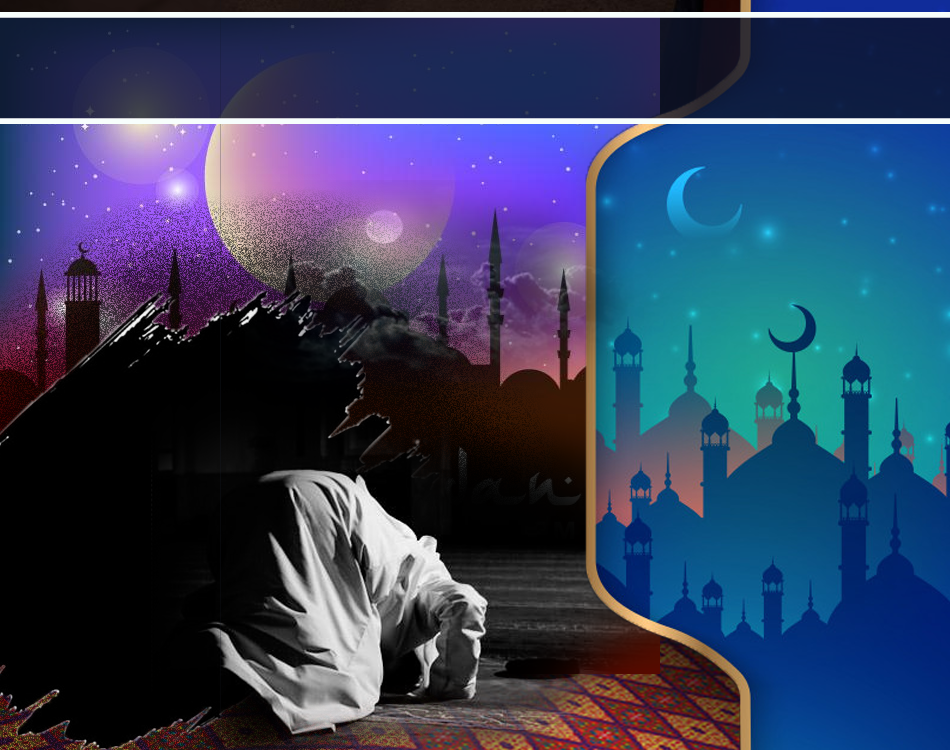 Pesanan Takwa
اتَّقُوا اللهَ، أُوْصِيْكُمْ وَنَفْسِيْ بِتَقْوَى اللهِ 
وَطَاعَتِهِ لَعَلَّكُمْ تُفْلِحُوْنَ.
Bertakwalah kepada Allah dan taatlah kepadanya supaya kamu berjaya.
Seruan
Mengenang jasa rasul kesayangan, nabi Muhammad SAW  yang berjuang membawa ajaran Islam. Selawat dan salam kepada Rasulullah s.a.w.
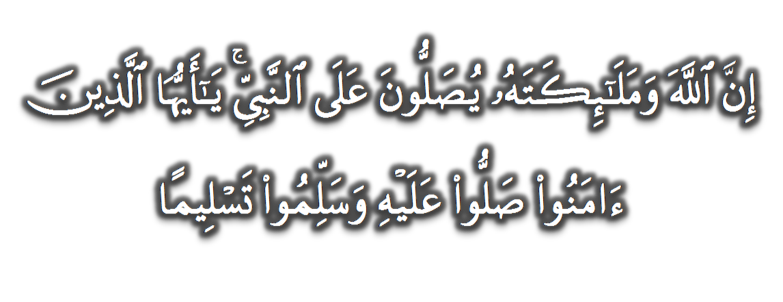 (Surah Al-Ahzab : Ayat 56)
“Sesungguhnya Allah Taala Dan Para MalaikatNya Sentiasa Berselawat Ke Atas Nabi (Muhammad).
Wahai Orang-orang Beriman! Berselawatlah Kamu 
Ke Atasnya Serta Ucapkanlah Salam Sejahtera Dengan Penghormatan Ke Atasnya Dengan Sepenuhnya”.
Selawat
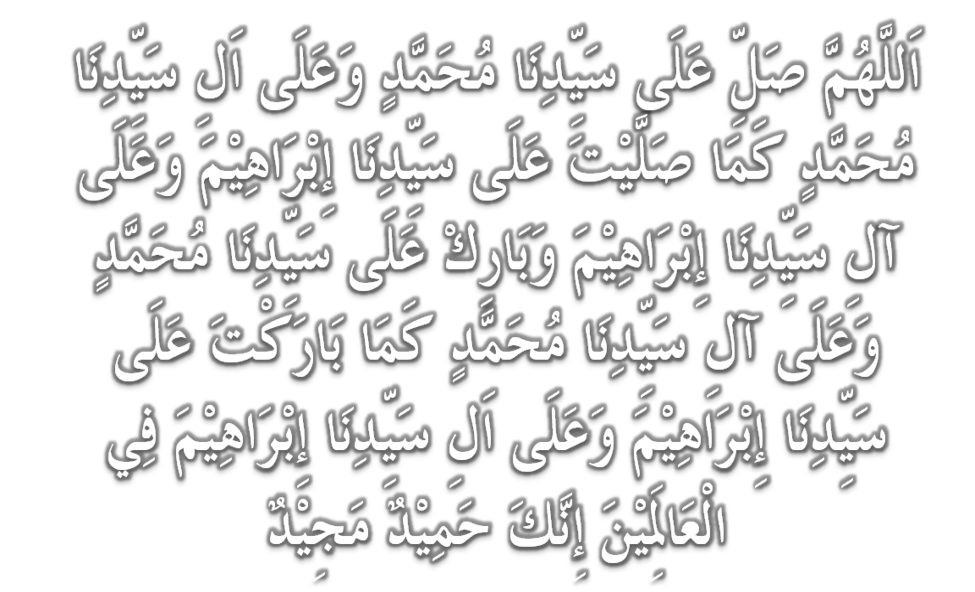 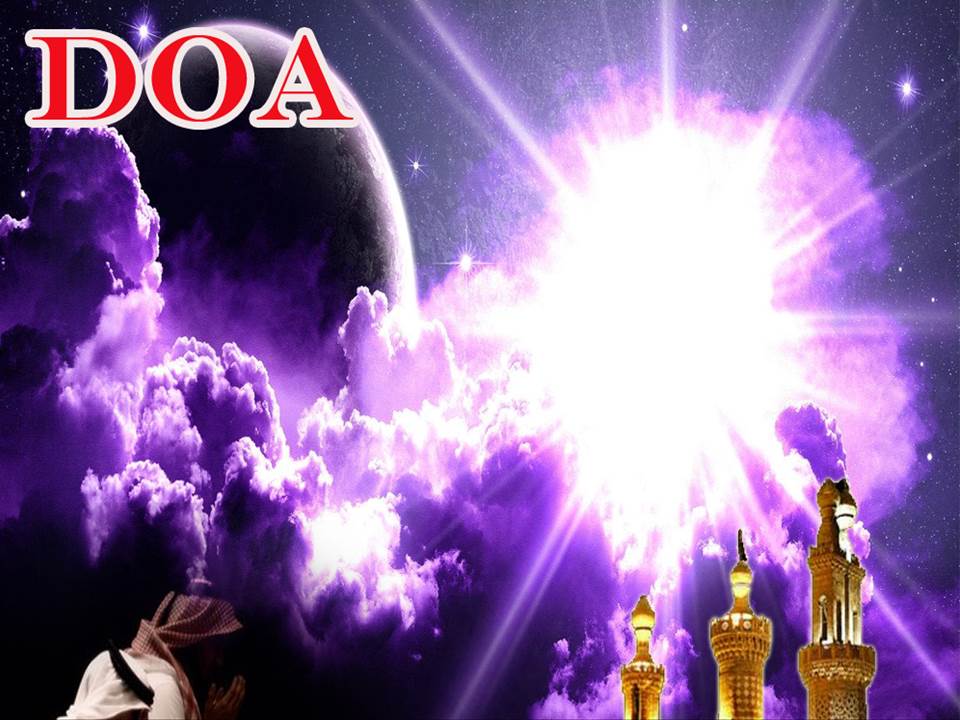 وَارْضَ اللَّهُمَّ عَنِ الْخُلَفَاءِ الرَّاشِدِيْنَ الْمَهْدِيِّيْنَ، سَادَتِنَا أَبِيْ بَكْرٍ وَعُمَرَ وَعُثْمَانَ وَعَلِيّ، وَعَنْ بَقِيَّةِ الصَّحَابَةِ أَجْمَعِيْنَ، وَعَنِ التَّابِعيْنَ وَتَابِعِى التَّابِعِيْنَ بِإِحْسَانٍ إِلَى يَوْمِ الدِّيْن.
Dan berilah keredhaan ke atas Khalifah ar-rasyidin, Abu Bakar, Omar, Uthman dan Ali, dan seluruh sahabat-sahabatnya serta pengikut- pengikut Baginda hingga hari pembalasan.
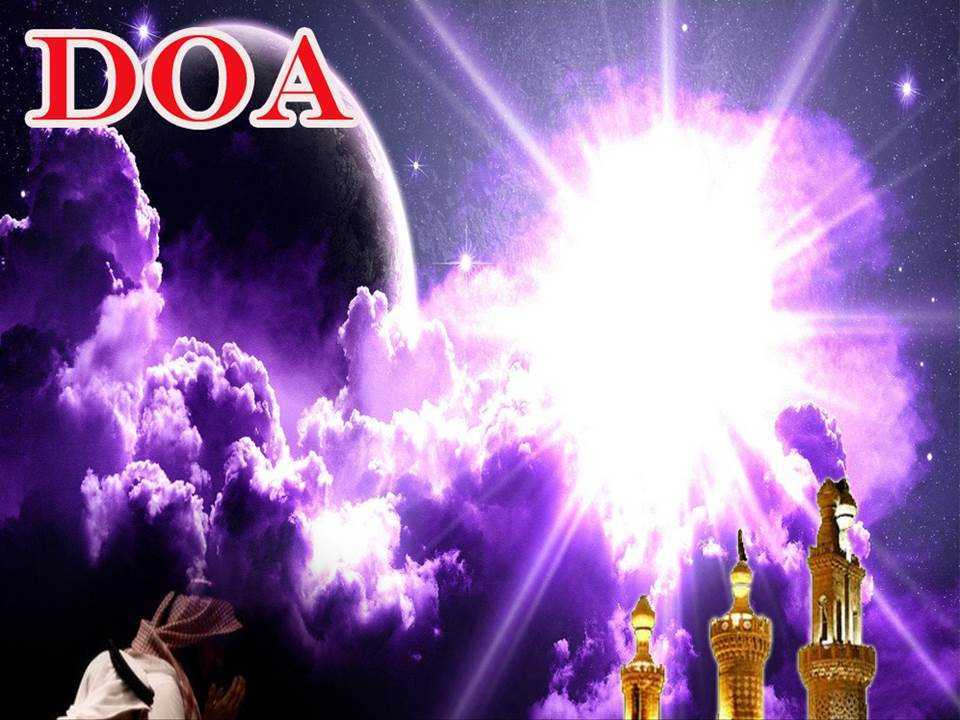 اللَّهُمَّ اغْفِرْ لِلْمُسْلِمِيْنَ وَالْمُسْلِمَاتِ، وَالْمُؤْمِنِيْنَ وَالْمُؤْمِنَاتِ، الأَحْيَاءِ مِنْهُمْ وَالأَمْوَات، 
إِنَّكَ سَمِيْعٌ قَرِيْبٌ مُجِيْبُ الدَّعَوَات.
Ya Allah, Ampunkanlah Dosa Golongan Muslimin Dan Muslimat, Mu’minin Dan Mu’minaat, samada yang  masih hidup atau yang telah mati. Sesungguhnya Engkau Maha Mendengar dan Maha Memakbulkan segala permintaan.
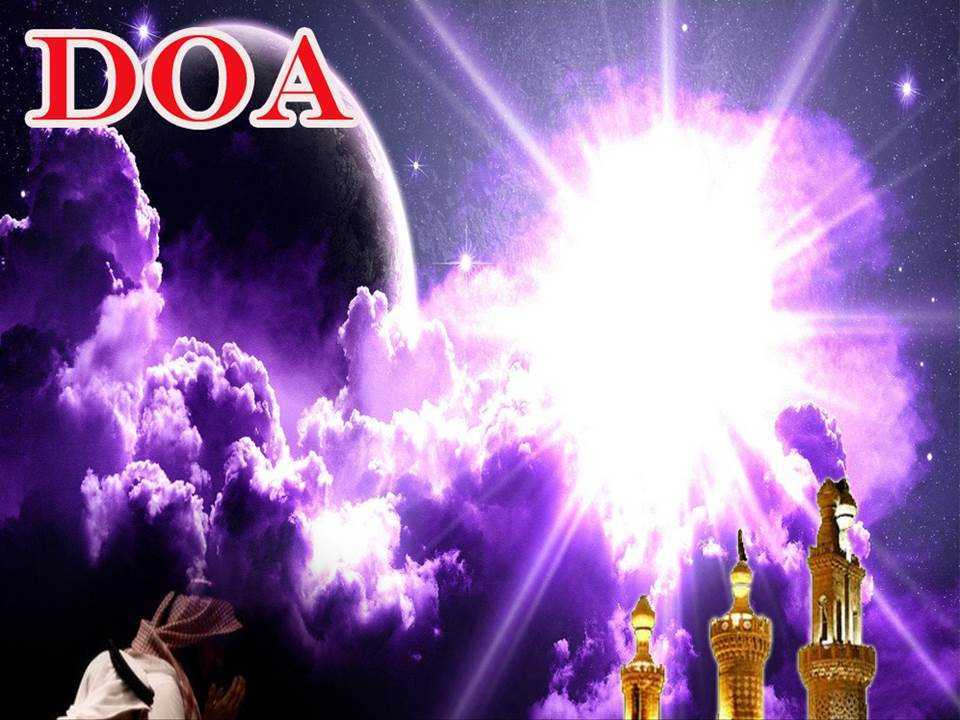 اللَّهُمَّ أَلِّفْ بَيْنَ قُلُوْبِنَا، وَأَصْلِحْ ذَاتَ بَيْنِنَا، وَاجْعَلْنَا مِنَ الرَّاشِدِيْن. اللَّهُمَّ أَحْسِنْ عَاقِبَتَنَا فِى الأُمُوْرِ كُلِّهَا، وَأَجِرْنَا مِنْ خِزْيِ الدُّنْيَا وَعَذَابِ الأَخِرَة، يَا رَبَّ الْعَالَمِيْن.
Ya Allah, lembutkanlah hati-hati kami.. perbaikilah hubungan antara kami. Dan jadilah kami golongan yang mendapat bimbingan daripadaMu. 
Ya Allah.. Perelokkan kesudahan kami dalam segala hal semuanya, dan lindungilah kami daripada kehinaan di dunia dan di akhirat. 
Wahai Tuhan sekalian alam..
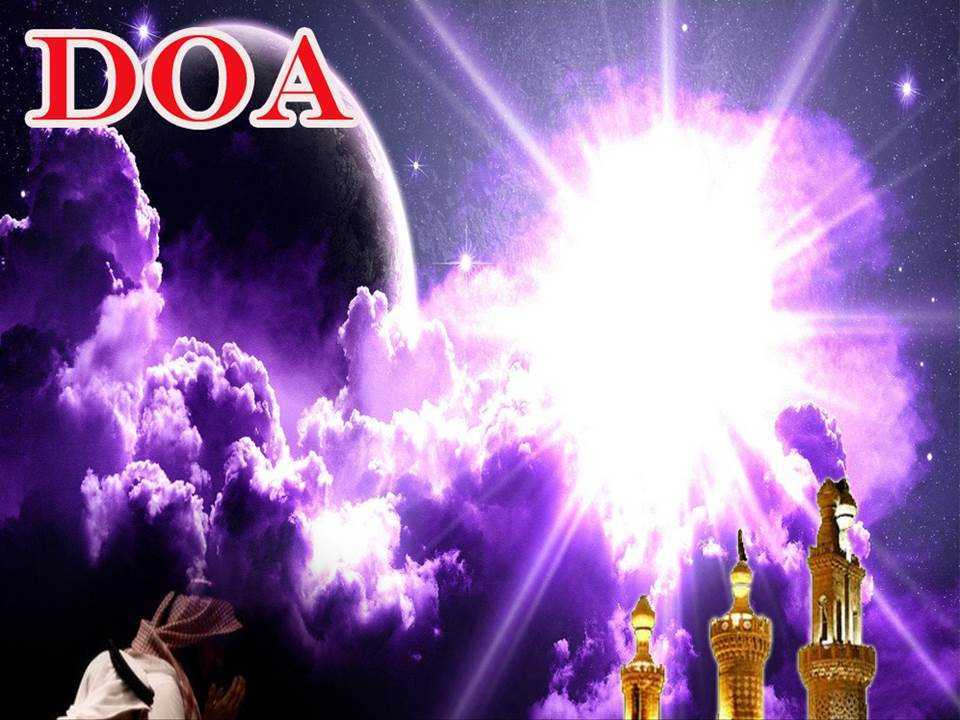 اللَّهُمَّ أَعِزَّ الْإِسْلَامَ وَالْمُسْلِمِيْنَ، وَأَذِلَّ الشِّرْكَ وَالْمُشْرِكِيْنَ، وَدَمِّرْ أَعْدَاءَكَ أَعْدَاءَ الدِّيْن وَانْصُرْ عِبَادَكَ الْمُؤْمِنِيْن.
Ya Allah! Daulatkan Islam dan muliakan orang Islam dan hinakanlah kesyirikan dan orang Musyrik, dan hancurkanlah musuh-musuh Islam dan berilah kemenangan kepada hamba-Mu.
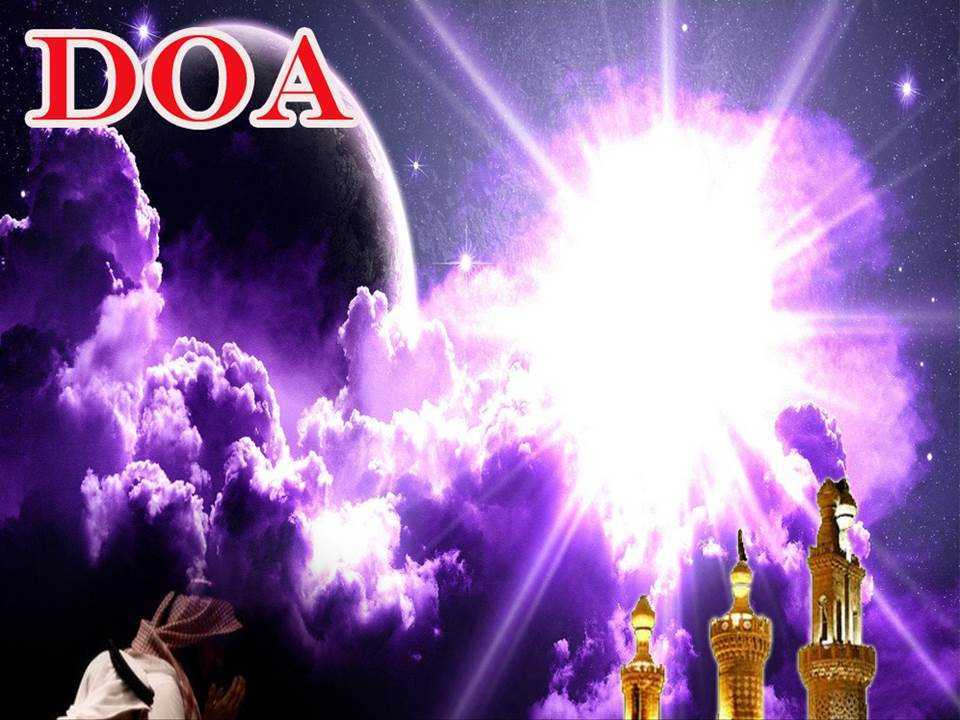 اللَّهُمَّ أَصْلِحْ لَنَا دِيْنَنَا الَّذِيْ هُوَ عِصْمَةُ أَمْرِنَا، وَأَصْلِحْ لَنَا دُنْيَانَا الَّتِيْ فِيْهَا مَعَاشُنَا، وَأَصْلِحْ لَنَا أَخِرَتَنَا الَّتِيْ فِيْهَا مَعَادُنَا، وَاجْعَلِ الْحَيَاةَ زِيَادَةً لَنَا فِيْ كُلِّ خَيْرٍ، وَاجْعَلِ الْمَوْتَ رَاحَةً لَنَا مِنْ كُلِّ شَرٍّ.
Ya Allah! Perbaikilah bagi kami agama kami kerana ia penjaga urusan kami, perbaikilah bagi kami dunia kami kerana didalamnya tempat kehidupan kami, perbaikilah bagi kami akhirat kami kerana ia tempat kembali kami, jadikanlah kehidupan sebagai kebaikan bagi kami dan jadikanlah kematian sebagai kerehatan kami daripada segala kejahatan.
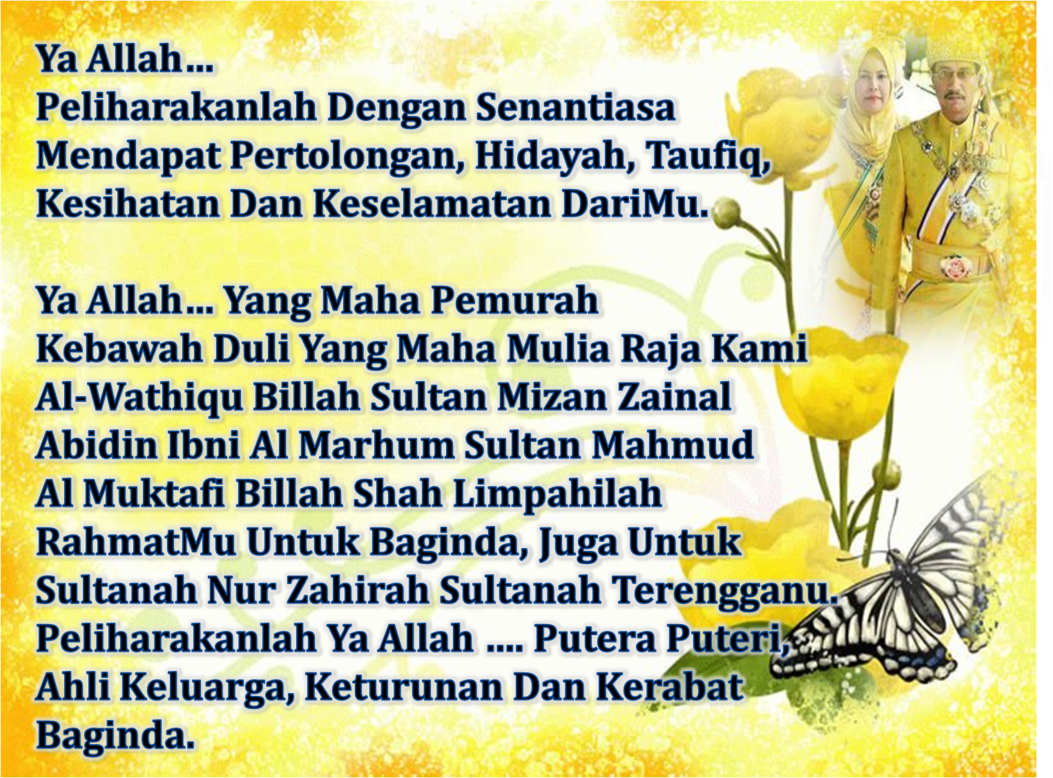 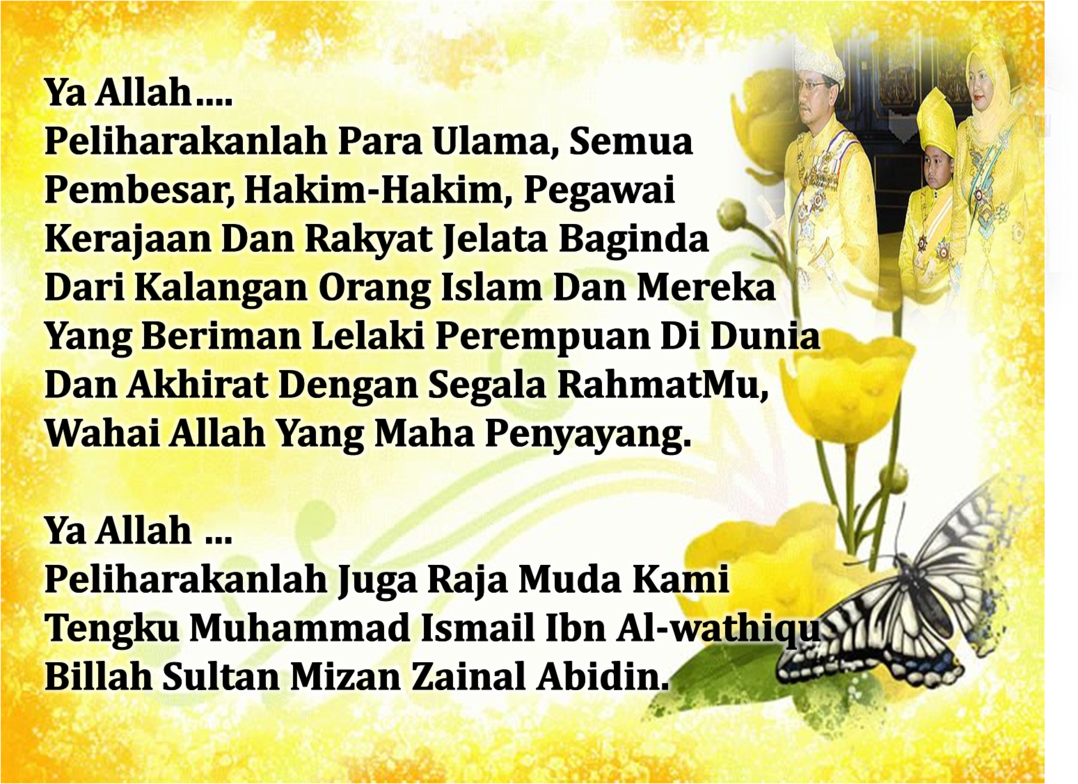 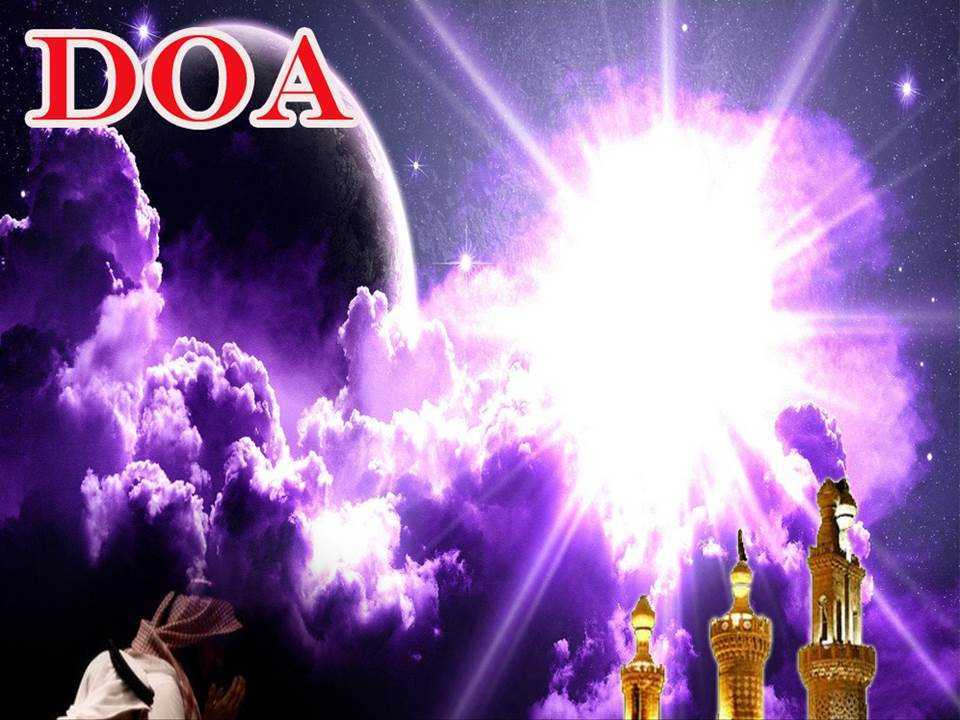 رَبَّنَا آتِنَا فِي الدُّنْيَا حَسَنَةً وَفِي الآخِرَةِ حَسَنَةً  وَقِنَا عَذَابَ النَّارِ. وَصَلَّى اللهُ عَلىَ سَيِّدِنَا مُحَمَّدٍ وَعَلىَ آلِهِ وَصَحْبِهِ وَسَلَّمْ. وَالْحَمْدُ للهِ رَبِّ الْعَالَمِيْنَ.
.
Ya Allah… 
Kurniakanlah Kepada Kami Kebaikan Di Dunia Dan Kebaikan Di Akhirat Serta Hindarilah Kami Dari Seksaan Neraka.
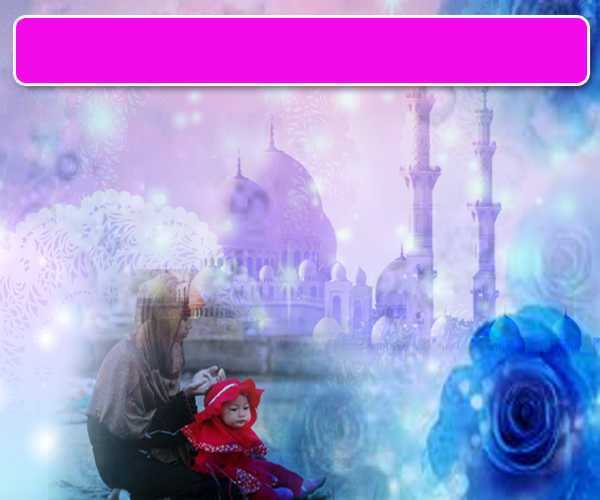 Wahai Hamba-hamba Allah….
Sesungguhnya ALLAH  menyuruh berlaku adil, dan berbuat kebaikan, serta memberi bantuan kepada kaum kerabat dan melarang daripada melakukan perbuatan-perbuatan keji dan mungkar serta kezaliman. Ia mengajar kamu (dengan suruhan dan larangannya  ini) supaya kamu mengambil peringatan mematuhinya.
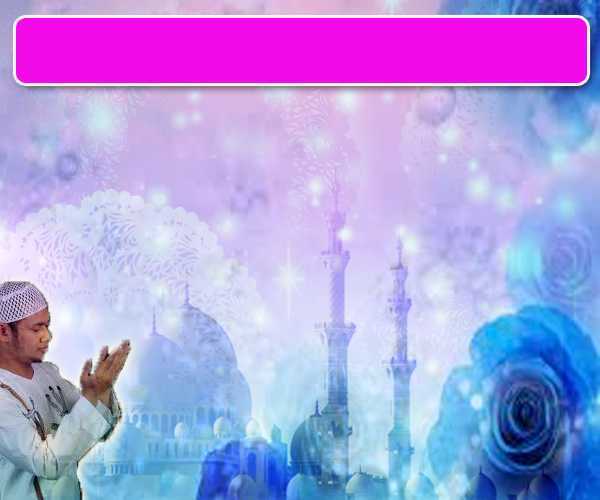 Maka Ingatlah Allah Yang Maha Agung
Nescaya Dia Akan Mengingatimu 
Dan Bersyukurlah Di Atas Nikmat-nikmatNya Nescaya Dia Akan Menambahkan Lagi Nikmat Itu Kepadamu, dan Pohonlah 
Dari Kelebihannya, Nescaya Akan Diberikannya  Kepadamu. Dan Sesungguhnya Mengingati Allah Itu Lebih Besar (Faedah Dan Kesannya) Dan (Ingatlah) Allah Mengetahui Apa  Yang Kamu Kerjakan.
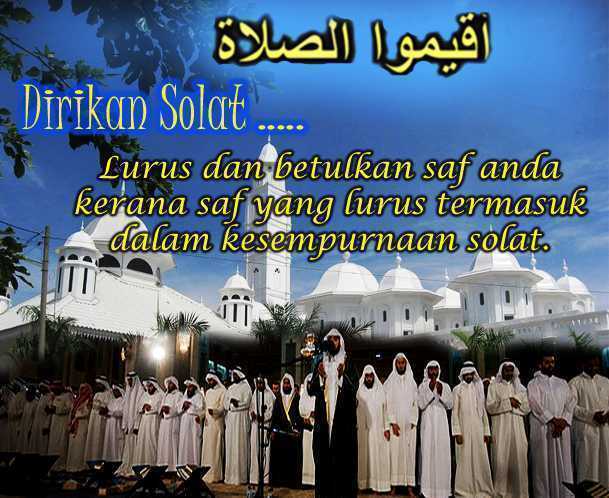 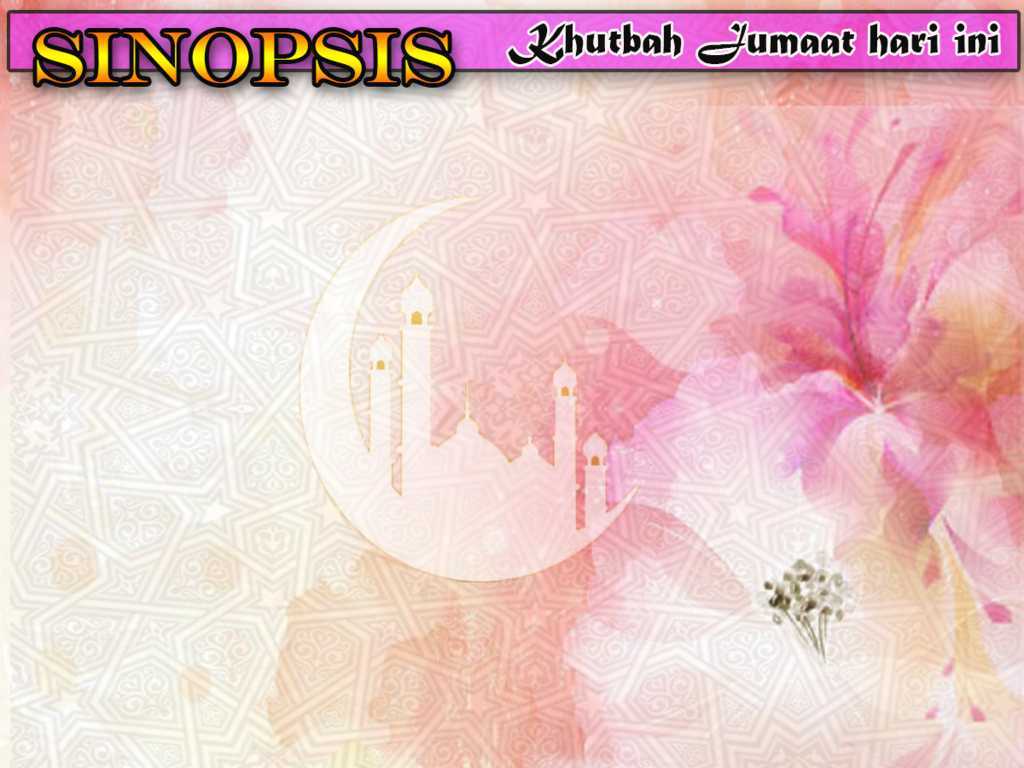 INTISARI KHUTBAH JUMAAT PADA 08/06/2018
TAJUK: MENGGANDAKAN IBADAH DI PENGHUJUNG RAMADHAN

FENOMENA POSITIF DI PENGHUJUNG RAMADHAN IALAH SAYU KERANA RAMADHAN YANG KAYA DENGAN GANJARAN AKAN PERGI DAN BIMBANG KERANA MASJID DAN SURAU AKAN LENGAN DI SAMPING PENUH HARAPAN RAMADHAN AKAN MENINGGALKAN KESAN BAIK DAN MEMANTAPKAN IMAN DAN AMAL SOLIH.

DI HUJUNG RAMADHAN INI PERLU DI SAMBUT ANUGERAH LAILATUL QADR DENGAN PENGISIAN AMALAN MALAM, DENGAN PENUH RASA PENGABDIAN DAN KESYUKURAN.

CONTOHI RASULULLAH SAW IAITU APABILA MENJELANG 10 AKHIR RAMADHAN DIISI DENGAN IBADAT MALAM YANG BERSUNGGUH-SUNGGUH BERSAMA AHLI KELUARGA.

PANDUAN AMALAN DI PENGHUJUNG RAMADHAN:    
	i.  MENEKUNI IBADAT DAN MEMOHON KEAMPUNAN.   
	ii. MENGGANDA DAN MEMPERBANYAKKAN IBADAT.  
	iii.MENUNAIKAN UMRAH. 
	iv. TIDAK MEMBERJ MASA BERLEBIHAN UNTUK PERSEDIAAN